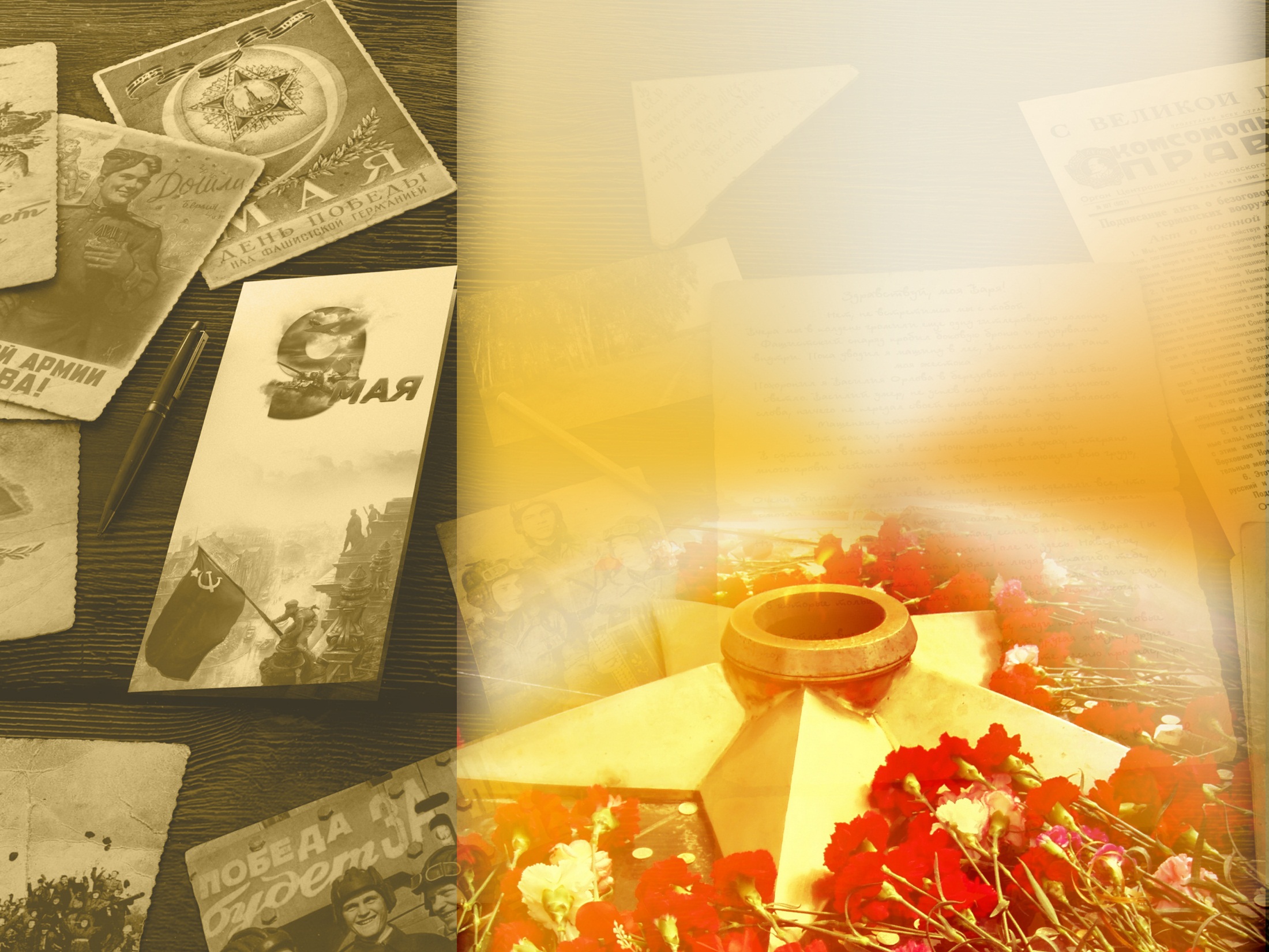 Государственное автономное профессиональное образовательное учреждение Мурманской области «Мурманский индустриальный колледж»
Альбом памяти 
«Путь героя: Великая Отечественная война в жизни моей семьи»
Автор: педагог-психолог 
Куренкова А.Ю.
Г. Мурманск, 2020 г.
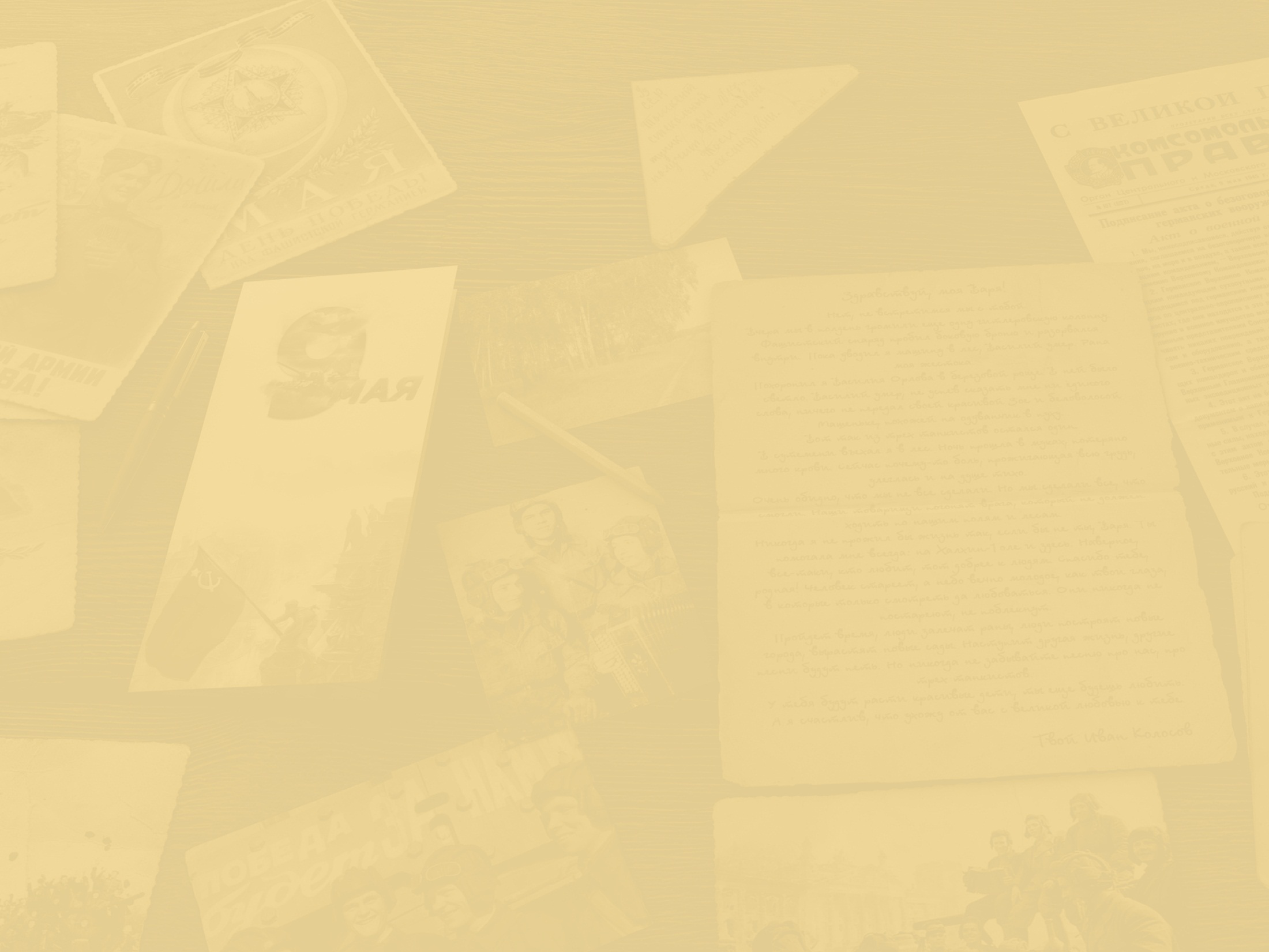 Боевой путь моего прадедушки  и его брата!

Сивяков Леонид Александрович
на фото с семьей
(1907 – 1941 гг.) 
был призван 11 августа 1941 года, 
пропал без вести
красноармеец, стрелок.
 Место рождения: Ярославская обл., Борисоглебский р-н, с/с Николо-Бойский. 
Была семья: 
Жена Сивякова Елизавета Николаевна
Дочь Сивякова Римма Леонидовна 

Сивяков Александр Александрович
нет фото
(1912-1942 гг.)
Место рождения: Ярославская обл., Борисоглебский р-н, с/с Николо-Бойский. 
погиб  в бою
Первичное захоронение: Мурманская обл, квадрат 90604, Безымянная высота. 
Была семья: 
Жена Сивякова Мария Александровна
Детей нет
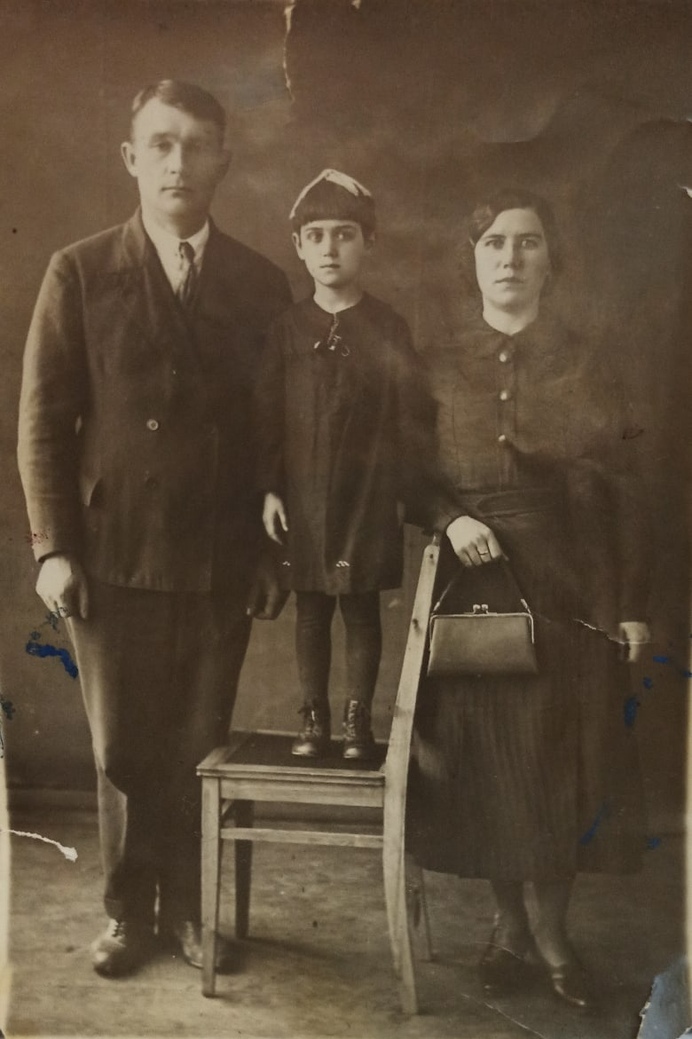 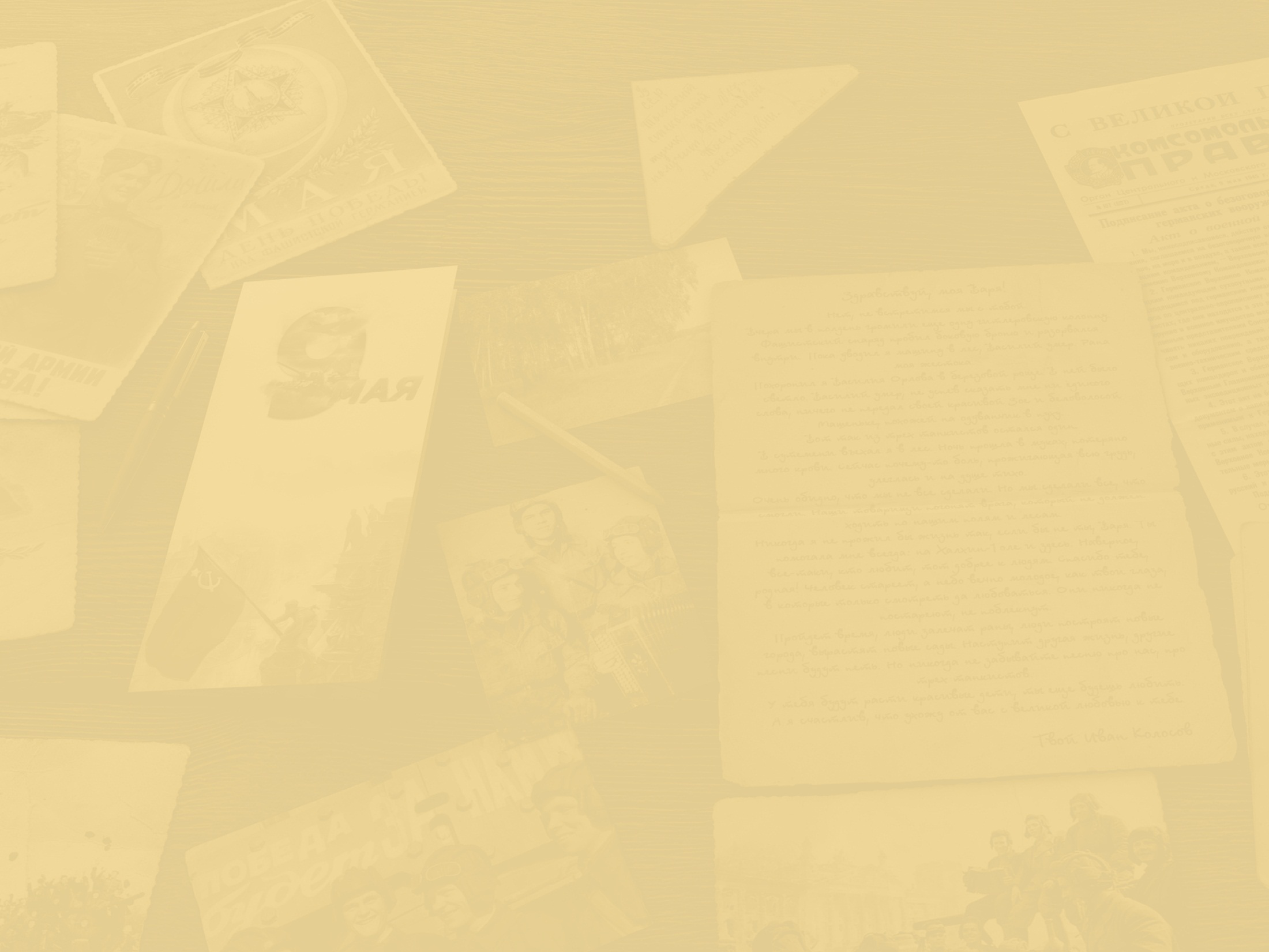 Сивяков Леонид Александрович
Место призыва: Микояновский РВК, Мурманская обл., г. Мурманск, Микояновский р-н
Воинское звание: красноармеец, стрелок 112 ст. полка
Последнее место службы:. 10-я гвардейская стрелковая Печенгская дважды Краснознамённая, орденов Александра Невского и Красной Звезды дивизия.  
52-ая стрелковая дивизия Карейского фронта  Присвоено наименование «Печенгская»
На фото Сивякову Леониду23 года
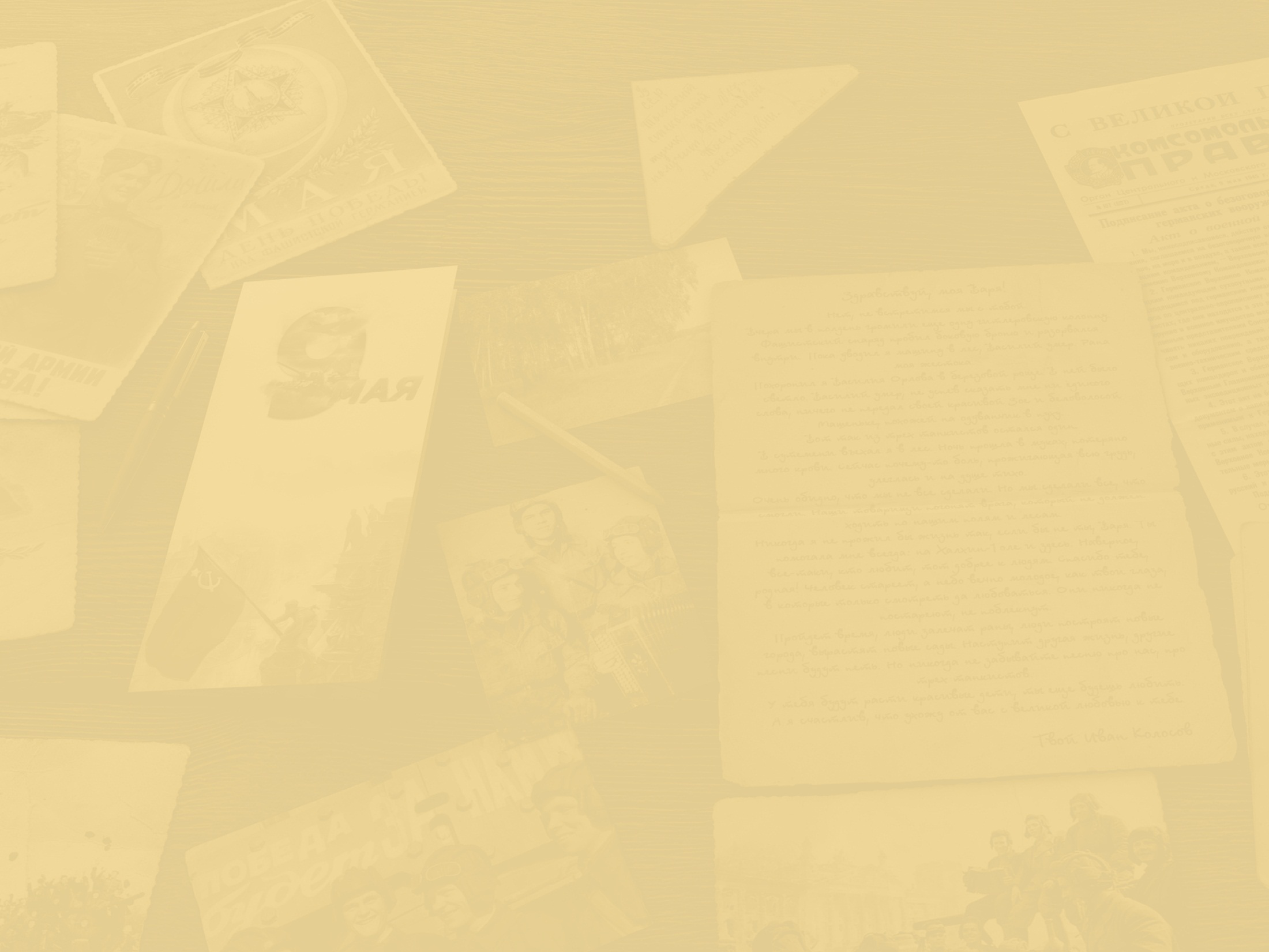 Информация из документов, уточняющих потери
и
Пропал без вести 13 сентябре1941 г., о дальнейшей судьбе ничего не известно 
       В документе отпечатка в фамилии
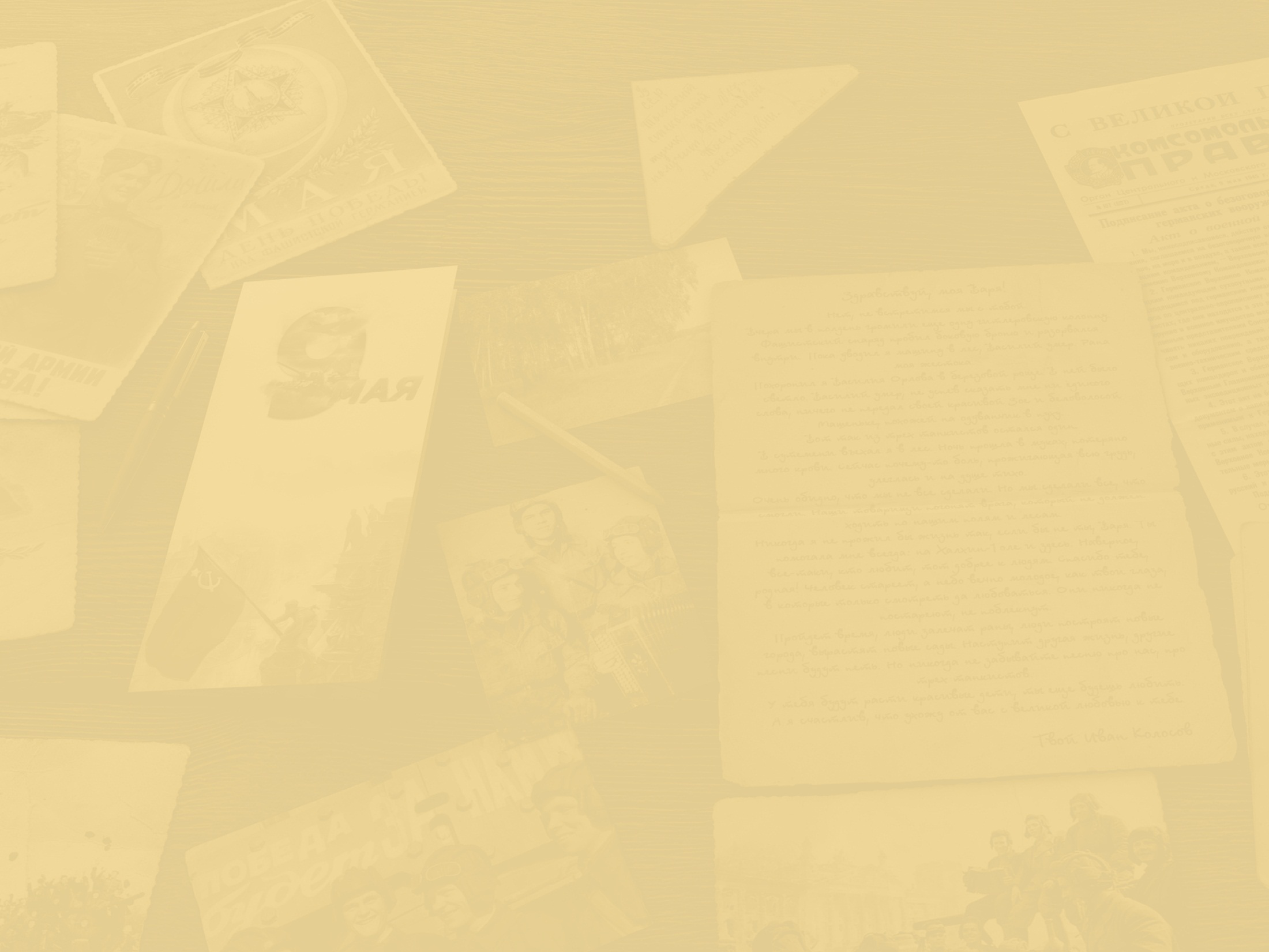 Военный комиссариат  г. Мурманска Мурманской области  предполагает, 
что  Сивяков Леонид  погиб на Западной Лице Кольского р-на,.
Есть еще версия, что прадедушка во время боя  умер в  селе Ура-Губа 
Мурманской обл.. Об  этом свидетельствует выписка из ведения журнала
о боевых действиях артиллерии 52 сд.
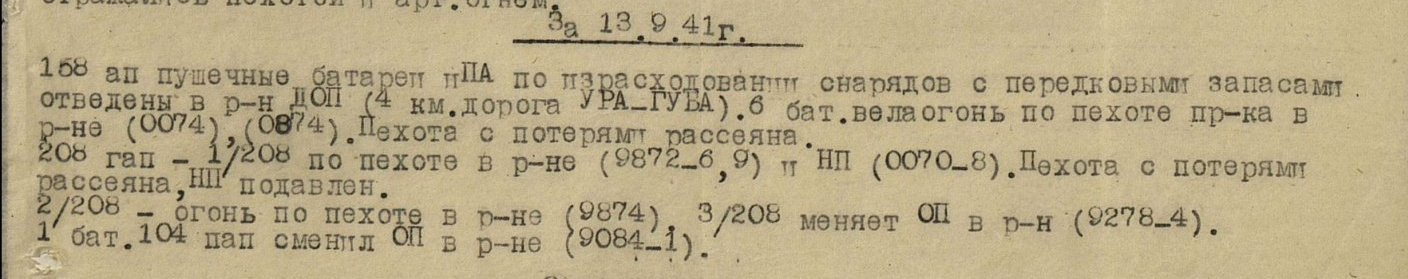 Выписка из ведения журнала о боевых действиях артиллерии 52 сд
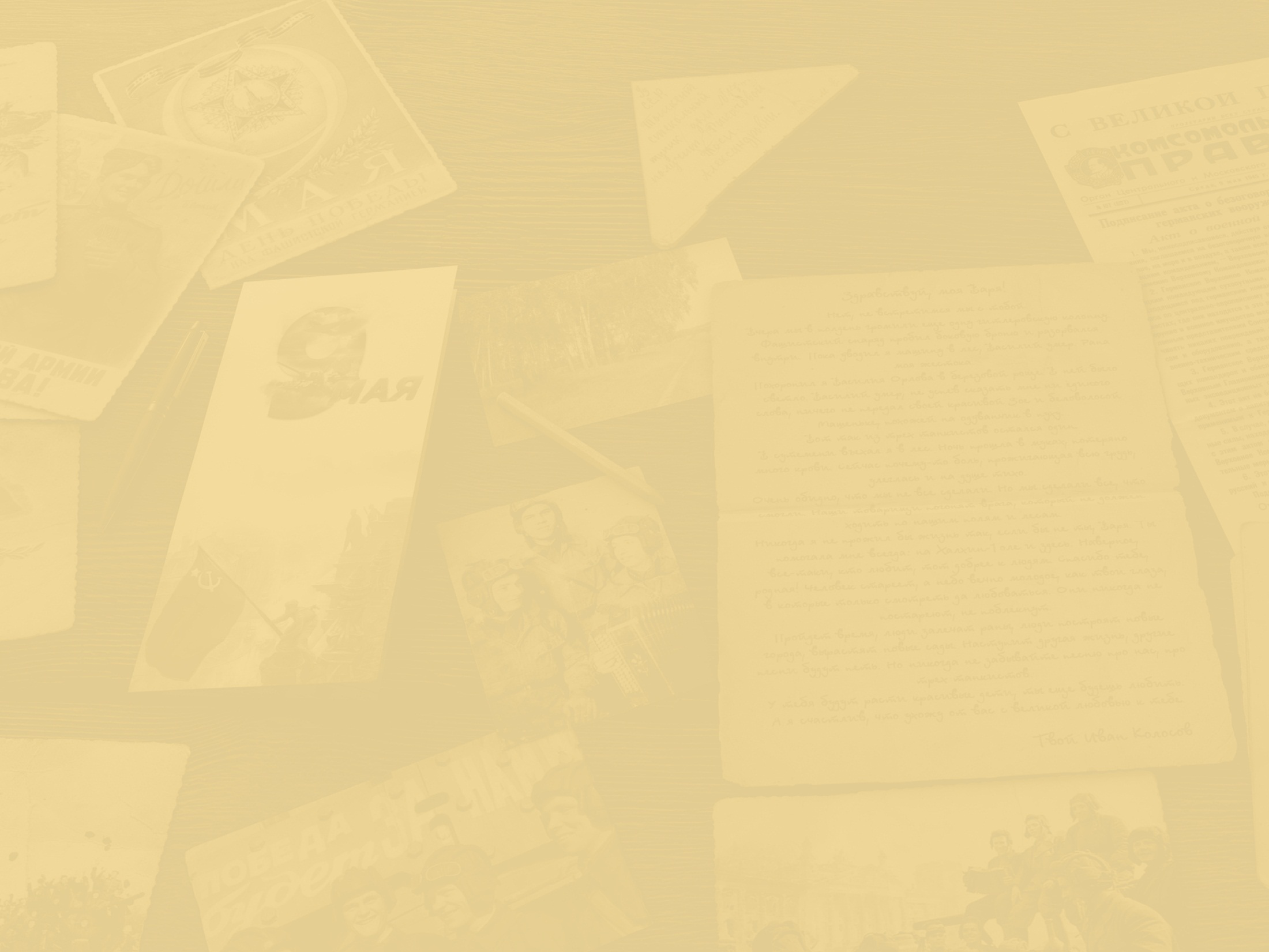 Сивяков Александр Александрович
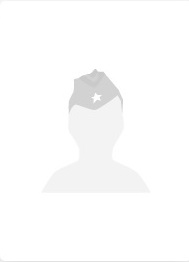 Место призыва: Микояновский РВК, Мурманская обл., г. Мурманск, Микояновский р-н
Воинское звание: курсант, стрелок
Последнее место службы:. 10-я гвардейская стрелковая Печенгская дважды Краснознамённая, орденов Александра Невского и Красной Звезды дивизия.  
28-ая стрелковая дивизия Карейского фронта  Присвоено наименование «Киркенесские»
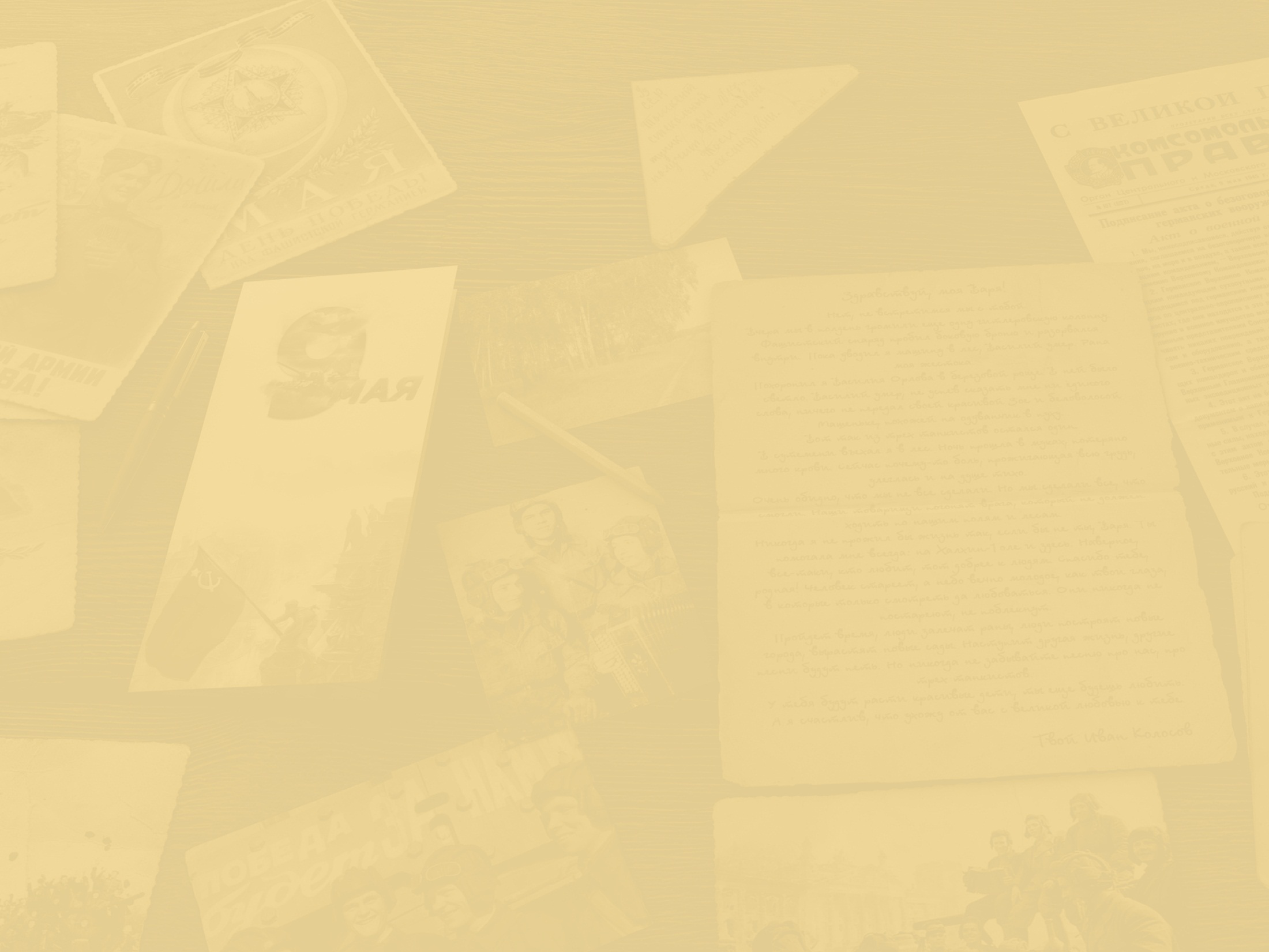 Информация из документов, уточняющих потери
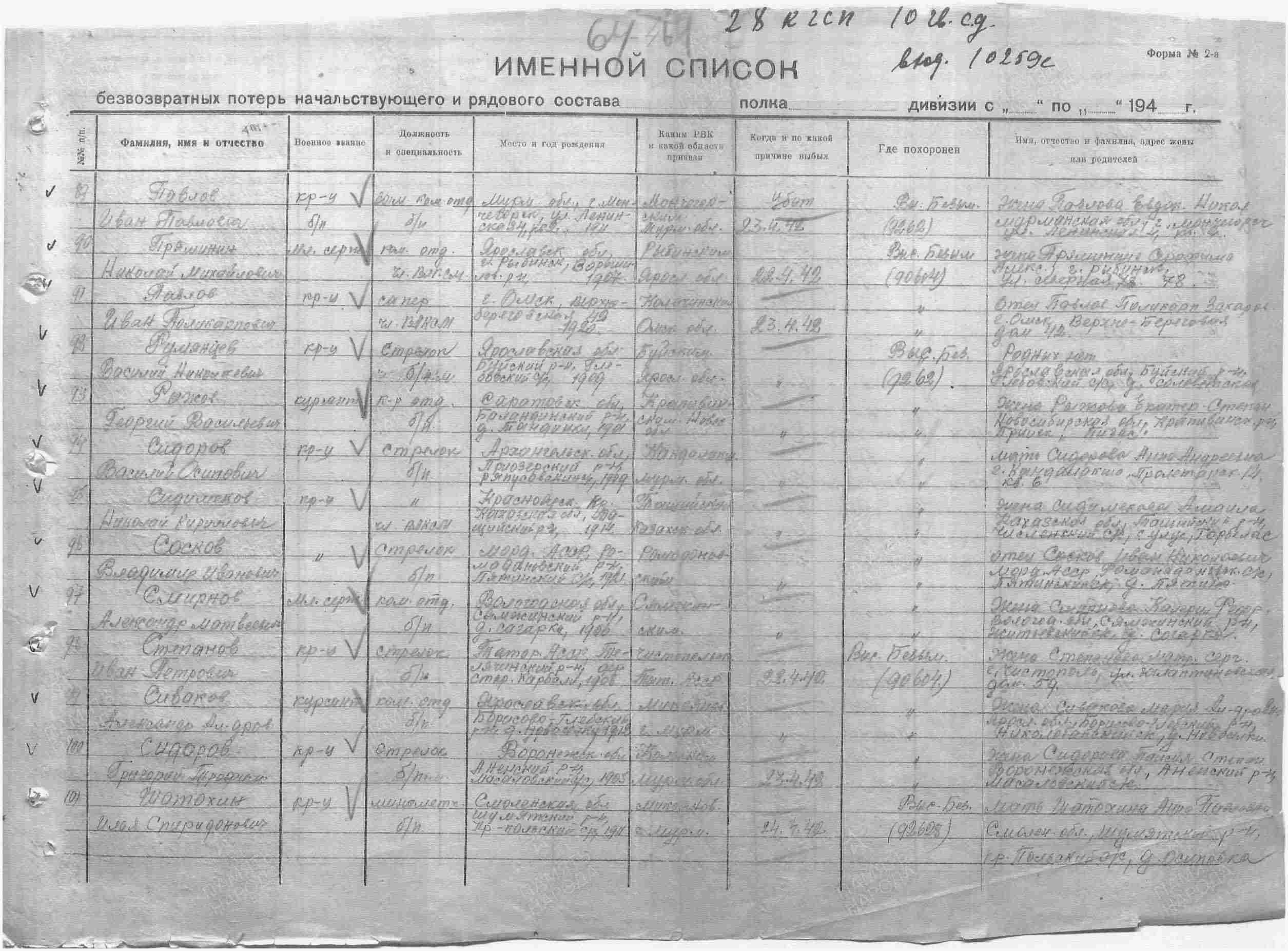 Сивяков Александр служил курсантом  10 –ой гвардейской стрелковой дивизии, погиб в бою 22 апреля 1942г.
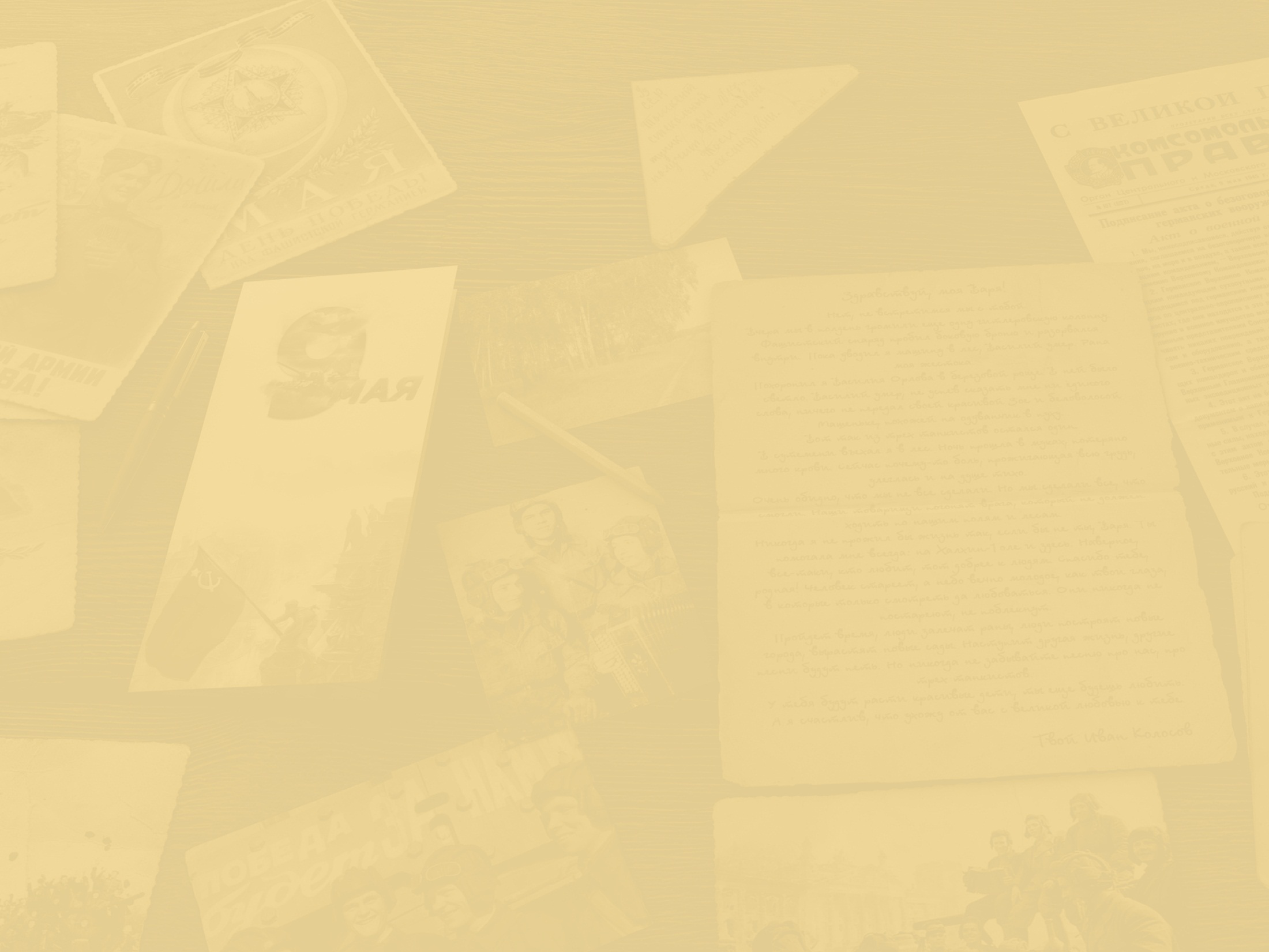 Информация из документов, уточняющих потери
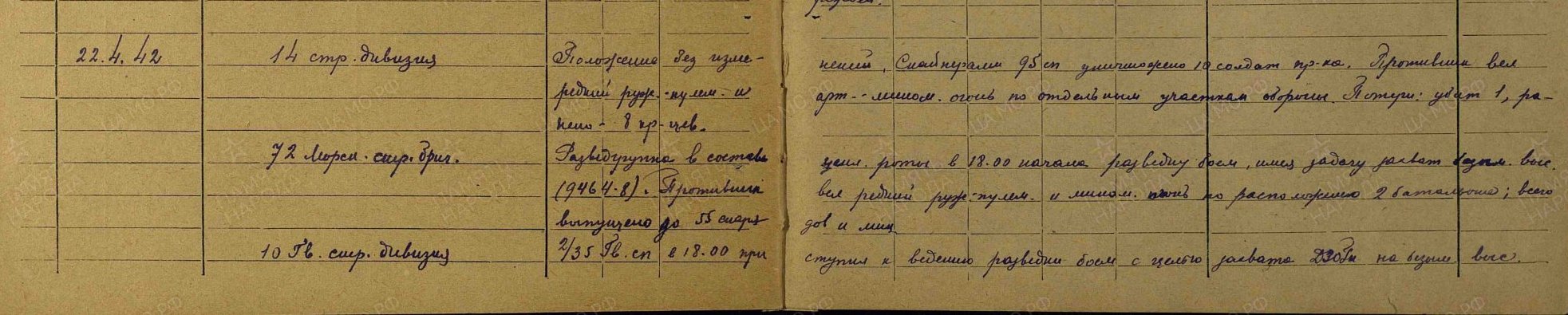 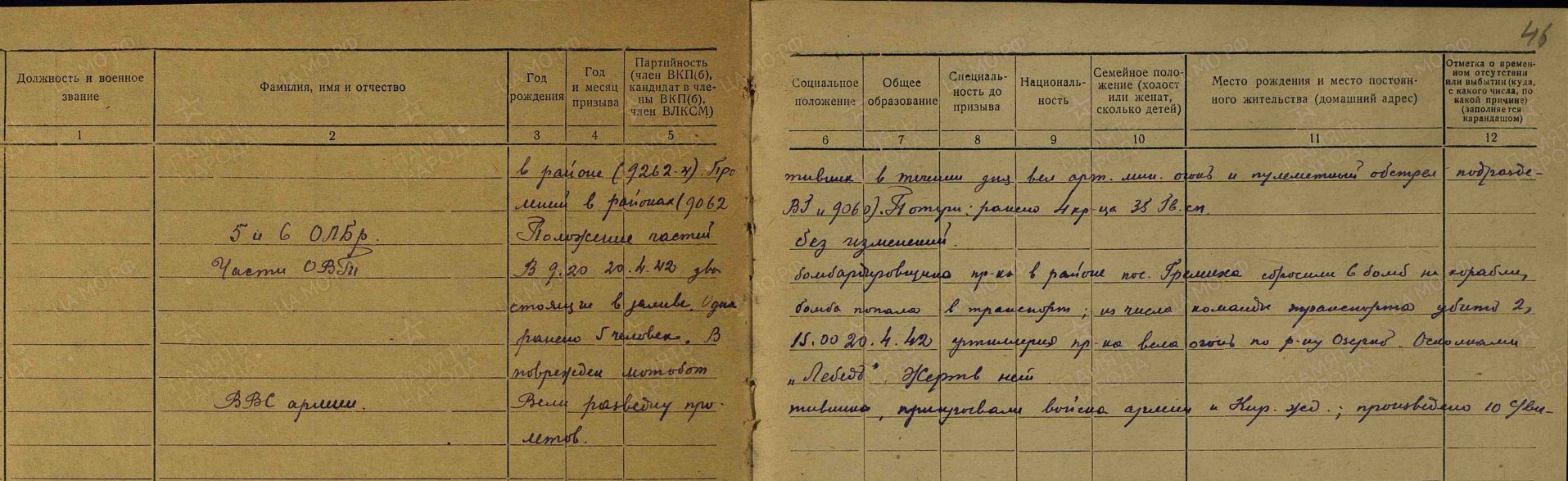 Журнал боевых действий войск 14 А, командир 
отделения 28гв. ст. полка 10 гв. ст. дивизии 
22 апреля 1942г
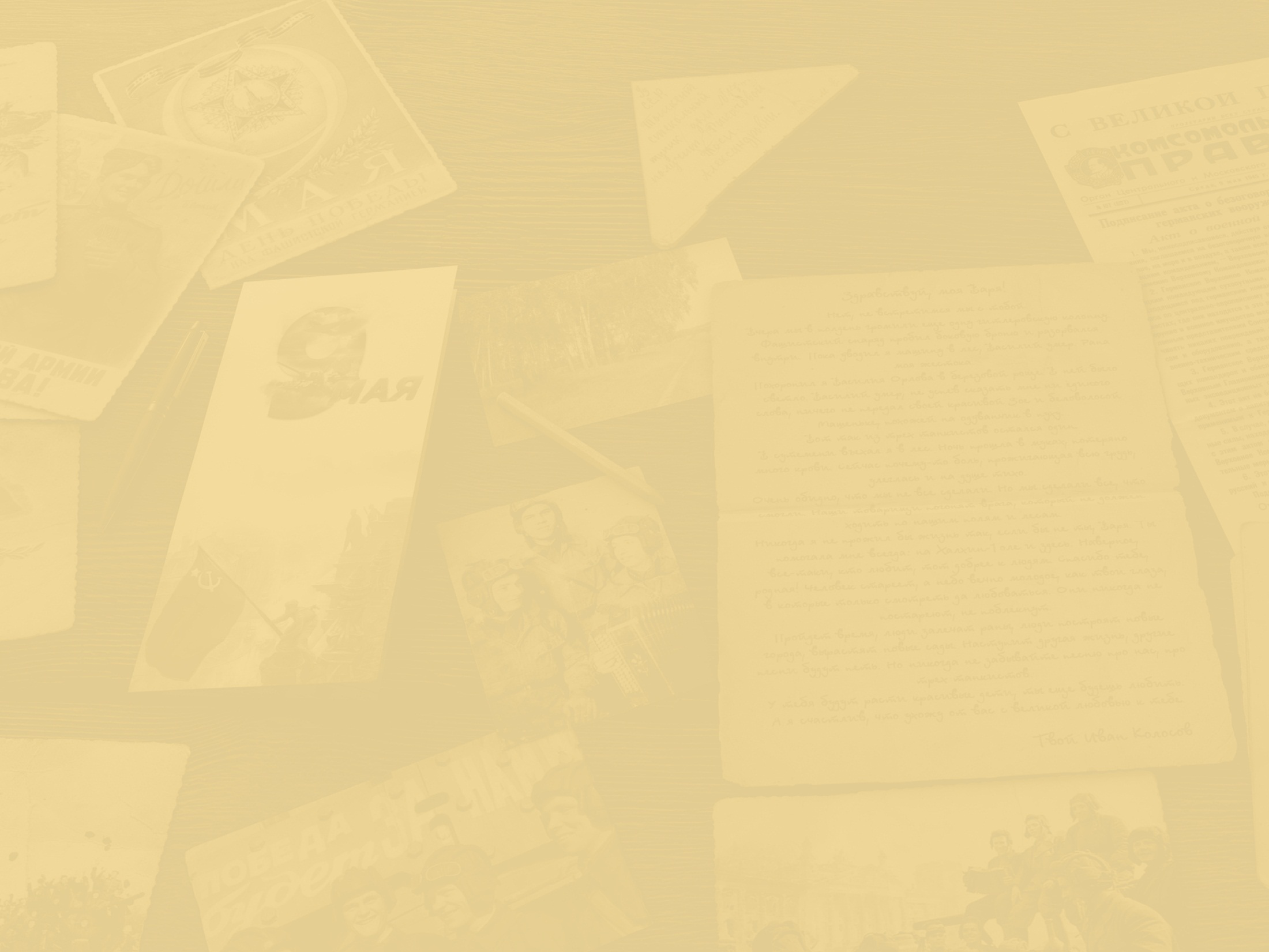 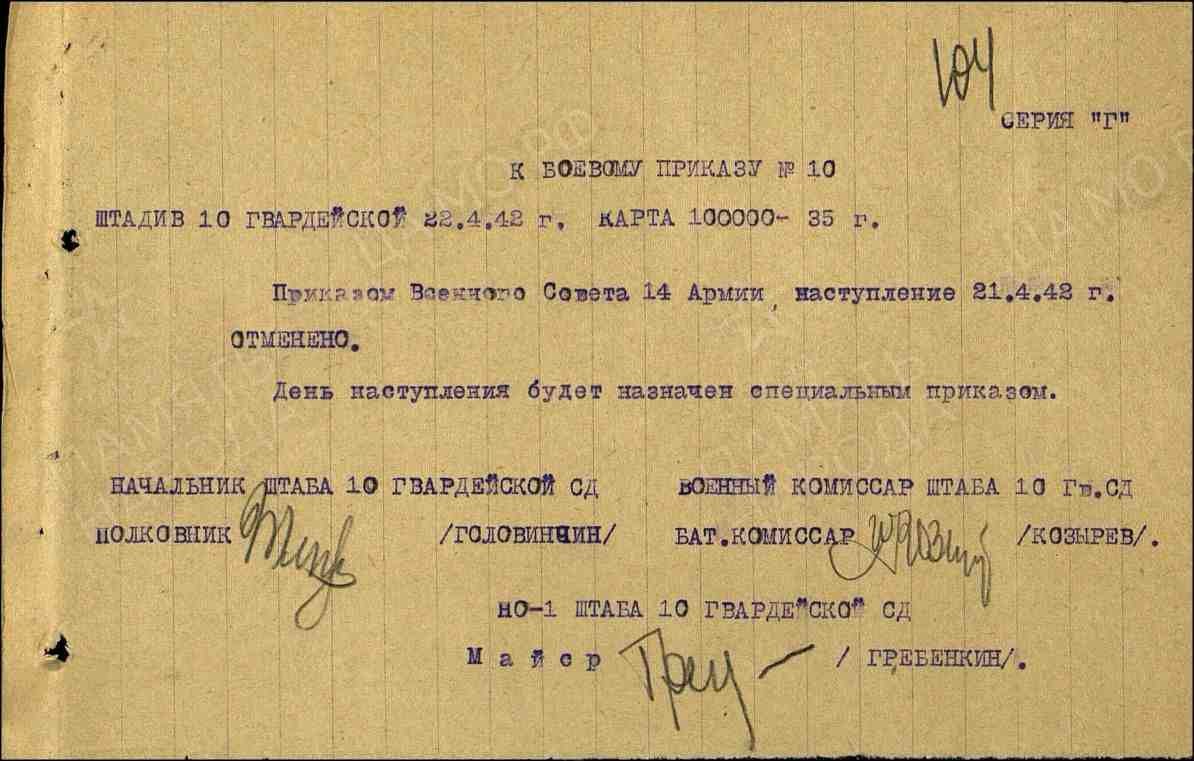 Приказом ВС 14 А наступление 21.4.42 г. отменено
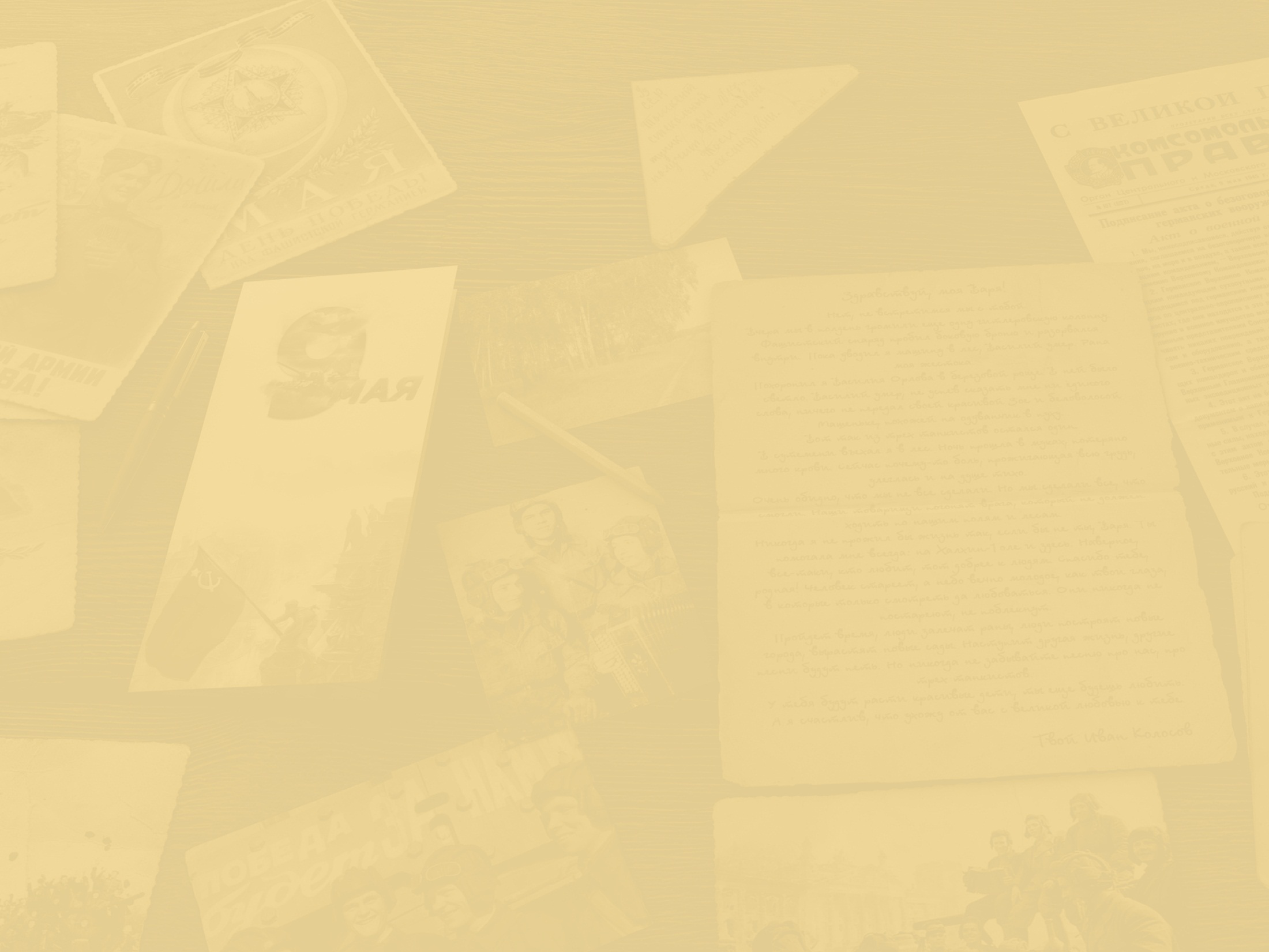 Сивяковы Леонид и Александр работали на «Мурманской Судоверфи» . Адрес: ул. Траловая, 2 .
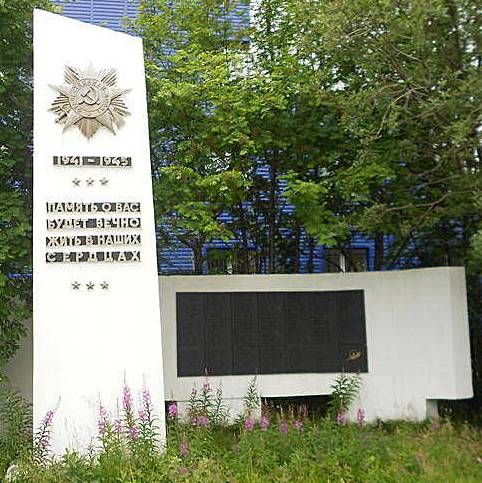 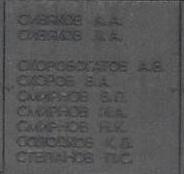 Памятный знак в честь рабочих «Мурманской Судоверфи», погибших в боях за Родину в годы Великой Отечественной войны
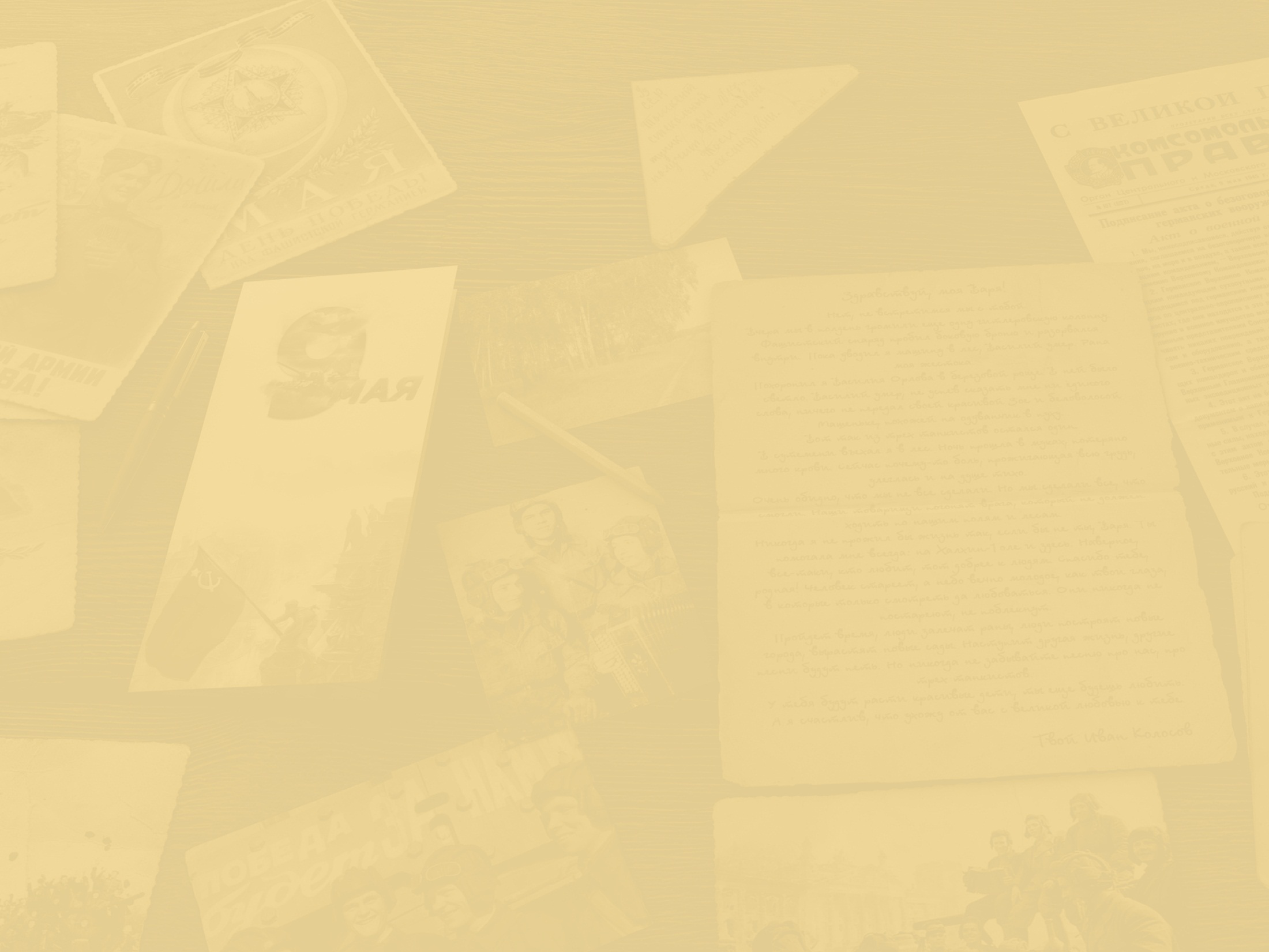 Список использованных источников:

https://pamyat-naroda.ru/heroes/memorial-chelovek_donesenie1324065/?backurl=%2Fheroes%2F%3Fadv_search%3Dy%26last_name%3DСиваков%20%26first_name%3DАлександр%26middle_name%3DАлександрович%26date_birth%3D1912%26group%3Dall%26types%3Dpamyat_commander%3Anagrady_nagrad_doc%3Anagrady_uchet_kartoteka%3Anagrady_ubilein_kartoteka%3Apamyat_voenkomat%3Apotery_vpp%3Apamyat_zsp_parts%3Akld_polit%3Akld_upk%3Akld_vmf%3Apotery_doneseniya_o_poteryah%3Apotery_gospitali%3Apotery_utochenie_poter%3Apotery_spiski_zahoroneniy%3Apotery_voennoplen%3Apotery_iskluchenie_iz_spiskov%26page%3D1
https://pamyat-naroda.ru/heroes/memorial-chelovek_donesenie52095485/?backurl=%2Fheroes%2F%3Fadv_search%3Dy%26last_name%3DСиваков%20%26first_name%3DЛеонид%20%26middle_name%3DАлександрович%20%26date_birth%3D1907%26group%3Dall%26types%3Dpamyat_commander%3Anagrady_nagrad_doc%3Anagrady_uchet_kartoteka%3Anagrady_ubilein_kartoteka%3Apamyat_voenkomat%3Apotery_vpp%3Apamyat_zsp_parts%3Akld_polit%3Akld_upk%3Akld_vmf%3Apotery_doneseniya_o_poteryah%3Apotery_gospitali%3Apotery_utochenie_poter%3Apotery_spiski_zahoroneniy%3Apotery_voennoplen%3Apotery_iskluchenie_iz_spiskov%26page%3D1
https://imena.onf.ru/placements/murmanskaya-oblast/pamyatnyy-znak-v-chest-rabochih-murmanskoy-sudoverfi-pogibshih-v-boyah
https://pamyat-naroda.ru/documents/?begin_date=06.12.1941&end_date=24.12.1941&division=14%20А&use_main_string=true&group=all&types=opersvodki:rasporyajeniya:otcheti:peregovori:jbd:direktivi:prikazi:posnatovleniya:dokladi:raporti:doneseniya:svedeniya:plani:plani_operaciy:karti:shemi:spravki:drugie